Psychoterapie – přednášky3/2013
Behaviorální terapie
Joseph Wolpe – snaha o objektivní zhodnocení terapeutických výsledků (nicméně postupné „vylepšování“ terapeutické účinnosti)

Přínosy:
Škálování
Využití imaginací zaměřených na cíl (výborný postup hojně využívaný např. v koučingu)
 Zdůraznění posilování – odměn
Vynikající výsledky při práci a dětmi (vnější motivace; příklad)
Negativa:
Přílišná redukce
Nadhodnocování sféry vlivu
Kognitivní terapie
Obecně: není to podnět sám, co v nás vyvolává nějaké chování, ale jeho subjektivní význam

Klasický model podnět – reakce rozšířen na podnět – kog. zprac. – reakce – následek

Terapeutická práce zaměřena na proces kognitivního zpracování informací
Kognitivní terapie
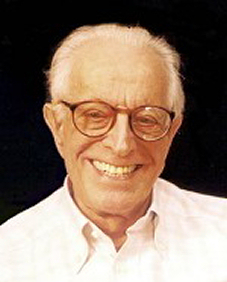 Albert Ellis – RE(B)T

Model A – B – C
A – Activating event
B – belief
C – consequence

Model později rozpracován, přidána další písmena
Potíže způsobují iracionální přesvědčení (musturbace)
Diskuze, přesvědčování, domácí úkoly – praktický nácvik, využití humoru
Kognitivní terapie
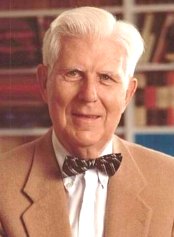 Aaron Beck

Původně PA – práce s depresí
Automatické negativní myšlenky
Negativní triáda – přesvědčení o:
sobě
lidech kolem
světě
Sokratovský dialog – terapeut vede vhodnými dotazy klienta k tomu, aby si sám uvědomil nereálnost svých přesvědčení
Hledání dysfunkčních kognitivních schémat – nahrazování funkčními
KBT
Zakladatelé Mahoney a Meichenbaum
Propojení předchozích způsobů práce do uceleného systému – integrativní pohled

Rysy KBT (Možný, Praško,1999):

KBT je krátká, časově omezená
KBT je strukturovaná a terapeut je aktivní a direktivní
Pro KBT je charakteristická aktivní spolupráce mezi klientem a terapeutem
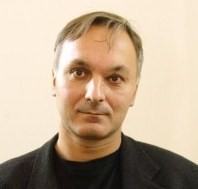 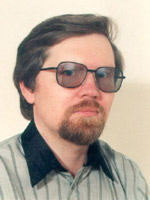 KBT
KBT vychází z teorií učení a teorií kognitivní psychologie
KBT se zaměřuje na přítomné problémy
KBT se zaměřuje na konkrétní, jasně definované problémy a na faktory udržující problém
KBT si stanovuje konkrétní, funkční cíle
KBT se zaměřuje na pozorovatelné chování a vědomé psychické procesy, konkrétní změny v životě
KBT uplatňuje vědeckou metodologii
Konečným cílem KBT je dosažení soběstačnosti klienta
KBT
Bludný kruh úzkosti:
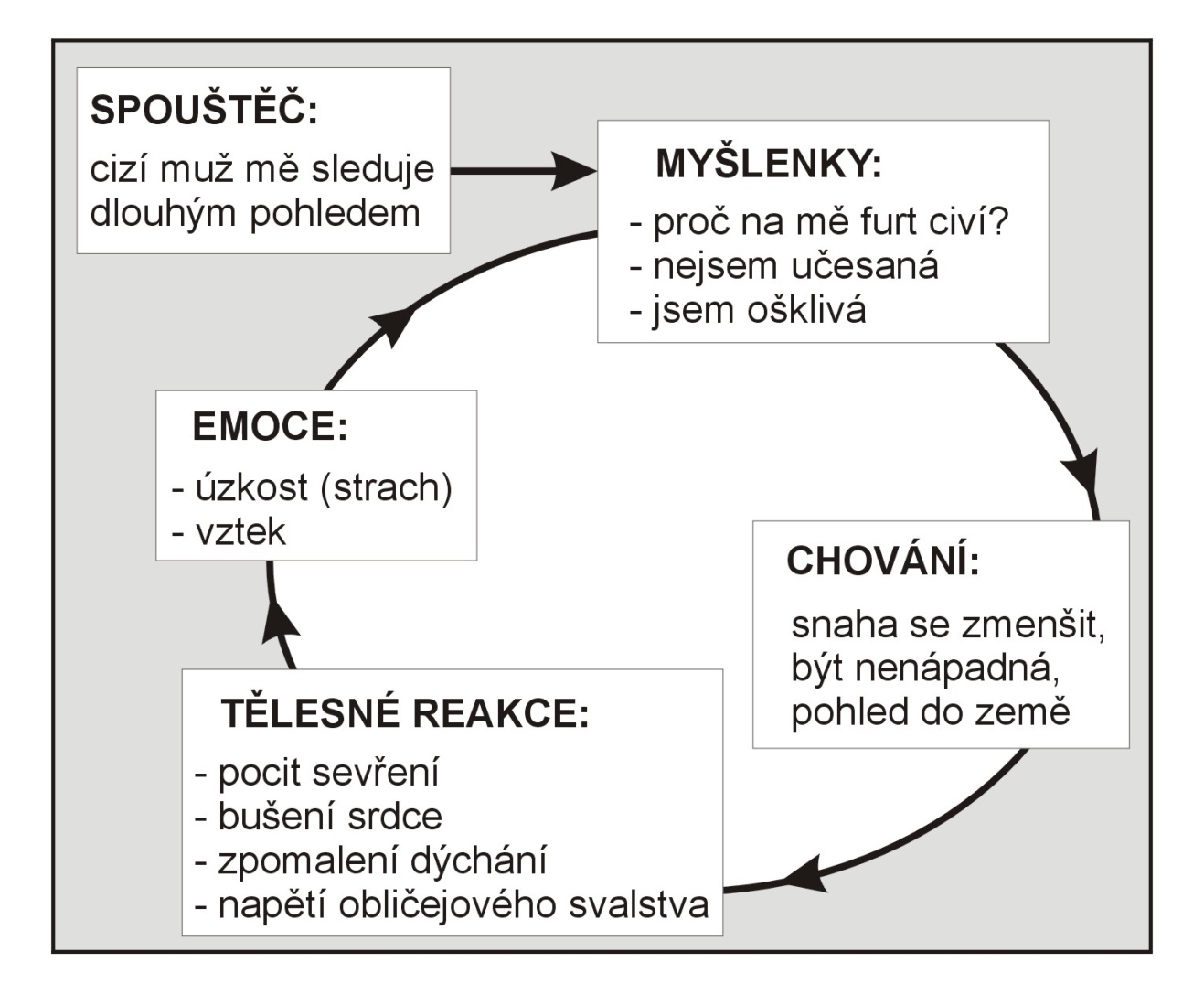 Později přidány důsledky (Praško a kol., 2007) – dlouhodobé ovlivnění chování
Techniky
Systematická desenzibilizace
Zaplavení
Zabránění činnosti
Plánování činnosti
Edukace/vzdělávání
Domácí úkoly
Práce v „terénu“
Multimodální terapie
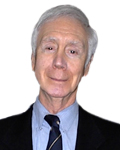 Akronym BASIC I.D:

B – Behavior
A – Affect
S – Sensation
I – Imagery
C – Cognition
I – Interpersonal realtionships
D - Drugs
Humanistické směry
Zdůraznění svobodné vůle, sebeurčení jedince – předchozí směry: člověk není svobodný, je něčím ovlivňován (pudy, vnějšími podněty, naučeným způsobem myšlení…)

Cíl humanistických směrů – plný rozvoj jedince

Nekladou tolik důraz na psychopatologii a léčení konkrétních poruch
Rogersovská psychoterapie
Terapie zaměřená na člověka (předtím klienta)
Žádné techniky, terapie se řídí podle klienta
Terapeut-průvodce
Tři základní podmínky na straně terapeuta, aby terapie mohla fungovat:
Bezpodmínečné přijetí
Empatie
Kongruence
Humanistické směry
Daseinsanalýza – Binswanger
Důraz na odpovědnost
Pochopení lidské existence
Člověk má „naplnit své bytí“

Logoterapie – Frankl
Touha po smyslu – existenciální frustrace – (existenciální) noogenní neuróza
Zaměřuje se na hodnoty člověka, rozšiřuje jeho obzor
Gestalt psychoterapie
Podobnosti s KBT
Menší míra direktivity
Snaha o vidění věcí v celku
Směr vystavěn na PA